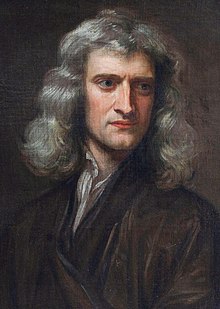 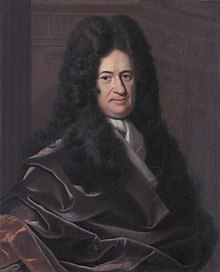 Dérivations sans limites!
1
Introduction
L’un des principes clefs en mathématiques est de tenter de généraliser des résultats obtenus dans certains cas particuliers. 
On se propose ici d’adapter la notion de dérivation à un contexte plus large: l’algèbre.
2
Sujets de discussion
Un anneau: quossé ça?
Petit retour sur la dérivée en analyse
Adaptation aux anneaux
Une famille particulière de dérivations
3
Terminologie algébrique
4
Les anneaux
5
La dérivée en analyse
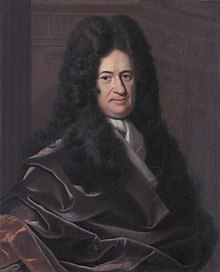 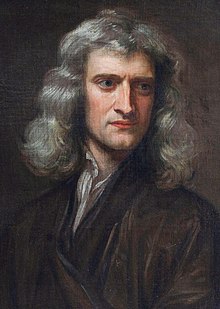 Leibniz (1646-1716)
Newton (1642-1727)
6
La dérivée en analyse
7
La dérivée en analyse
8
Adaptation aux anneaux
9
Dérivations sur un anneau
10
Dérivations sur un anneau
11
Dérivations sur un anneau
12
Dérivations formelle des polynômes
13
Une famille particulière de dérivations
14
Quelles sont les dérivations externes?
15
Quelles sont les dérivations externes?
16
Étapes suivantes
17